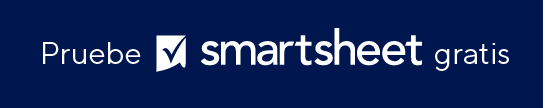 PLANTILLA GRÁFICA DE PROCEDIMIENTOS OPERATIVOS ESTÁNDAR 
DE GILES JOHNSTON
SU
LOGOTIPO
COMPLETADA POR: [ NOMBRE ]

FECHA DE FINALIZACIÓN: [ FECHA ]
SOP GRÁFICA DE GILES JOHNSTON
SOP
#######
“TÍTULO DE EJEMPLO”
FECHA
00/00/00
Reemplace esta forma con un gráfico o imagen adecuados.
Reemplace esta forma con un gráfico o imagen adecuados.
Este es un texto de ejemplo para describir la imagen anterior y explicar claramente cuál es el siguiente paso del proceso. 
Los cuadros de texto pueden ser más grandes o más pequeños para satisfacer las necesidades de la explicación.
Este es un texto de ejemplo para describir la imagen anterior y explicar claramente cuál es el siguiente paso del proceso. 
Los cuadros de texto pueden ser más grandes o más pequeños para satisfacer las necesidades de la explicación.
AUTOR
G. Johnston
EDICIÓN
1
SI TIENE DUDAS, ¡PREGUNTE!
1
SOP
#######
“TÍTULO DE EJEMPLO”
FECHA
00/00/00
Reemplace esta forma con un gráfico o imagen adecuados.
Reemplace esta forma con un gráfico o imagen adecuados.
Este es un texto de ejemplo para describir la imagen anterior y explicar claramente cuál es el siguiente paso del proceso. 
Los cuadros de texto pueden ser más grandes o más pequeños para satisfacer las necesidades de la explicación.
Este es un texto de ejemplo para describir la imagen anterior y explicar claramente cuál es el siguiente paso del proceso. 
Los cuadros de texto pueden ser más grandes o más pequeños para satisfacer las necesidades de la explicación.
AUTOR
G. Johnston
EDICIÓN
1
SI TIENE DUDAS, ¡PREGUNTE!
2
SOP
#######
“TÍTULO DE EJEMPLO”
FECHA
00/00/00
Reemplace esta forma con un gráfico o imagen adecuados.
Reemplace esta forma con un gráfico o imagen adecuados.
Este es un texto de ejemplo para describir la imagen anterior y explicar claramente cuál es el siguiente paso del proceso.
Los cuadros de texto pueden ser más grandes o más pequeños para satisfacer las necesidades de la explicación.
Este es un texto de ejemplo para describir la imagen anterior y explicar claramente cuál es el siguiente paso del proceso. 
Los cuadros de texto pueden ser más grandes o más pequeños para satisfacer las necesidades de la explicación.
AUTOR
G. Johnston
EDICIÓN
1
SI TIENE DUDAS, ¡PREGUNTE!
3
SOP
#######
“TÍTULO DE EJEMPLO”
FECHA
00/00/00
Reemplace esta forma con un gráfico o imagen adecuados.
Reemplace esta forma con un gráfico o imagen adecuados.
Este es un texto de ejemplo para describir la imagen anterior y explicar claramente cuál es el siguiente paso del proceso. 
Los cuadros de texto pueden ser más grandes o más pequeños para satisfacer las necesidades de la explicación.
Este es un texto de ejemplo para describir la imagen anterior y explicar claramente cuál es el siguiente paso del proceso. 
Los cuadros de texto pueden ser más grandes o más pequeños para satisfacer las necesidades de la explicación.
AUTOR
G. Johnston
EDICIÓN
1
SI TIENE DUDAS, ¡PREGUNTE!
4
SOP
#######
“TÍTULO DE EJEMPLO”
FECHA
00/00/00
Reemplace esta forma con un gráfico o imagen adecuados.
Reemplace esta forma con un gráfico o imagen adecuados.
Este es un texto de ejemplo para describir la imagen anterior y explicar claramente cuál es el siguiente paso del proceso.
Los cuadros de texto pueden ser más grandes o más pequeños para satisfacer las necesidades de la explicación.
Este es un texto de ejemplo para describir la imagen anterior y explicar claramente cuál es el siguiente paso del proceso.
Los cuadros de texto pueden ser más grandes o más pequeños para satisfacer las necesidades de la explicación.
AUTOR
G. Johnston
EDICIÓN
1
SI TIENE DUDAS, ¡PREGUNTE!
5